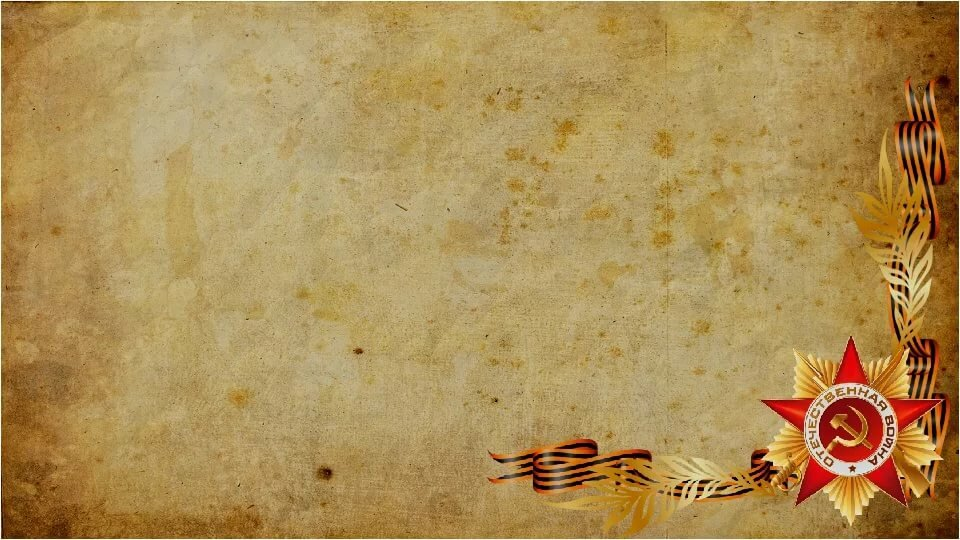 «Дети - герои ВЕЛИКОЙ ОТЕЧЕСТВЕННОЙ ВОЙНЫ»
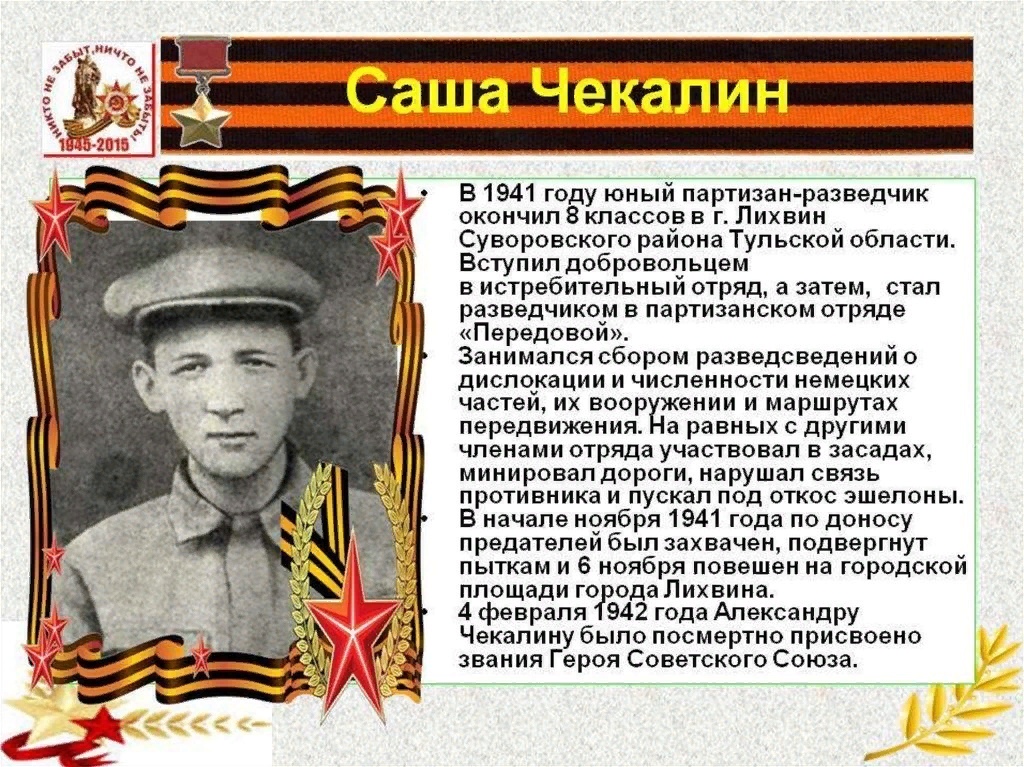 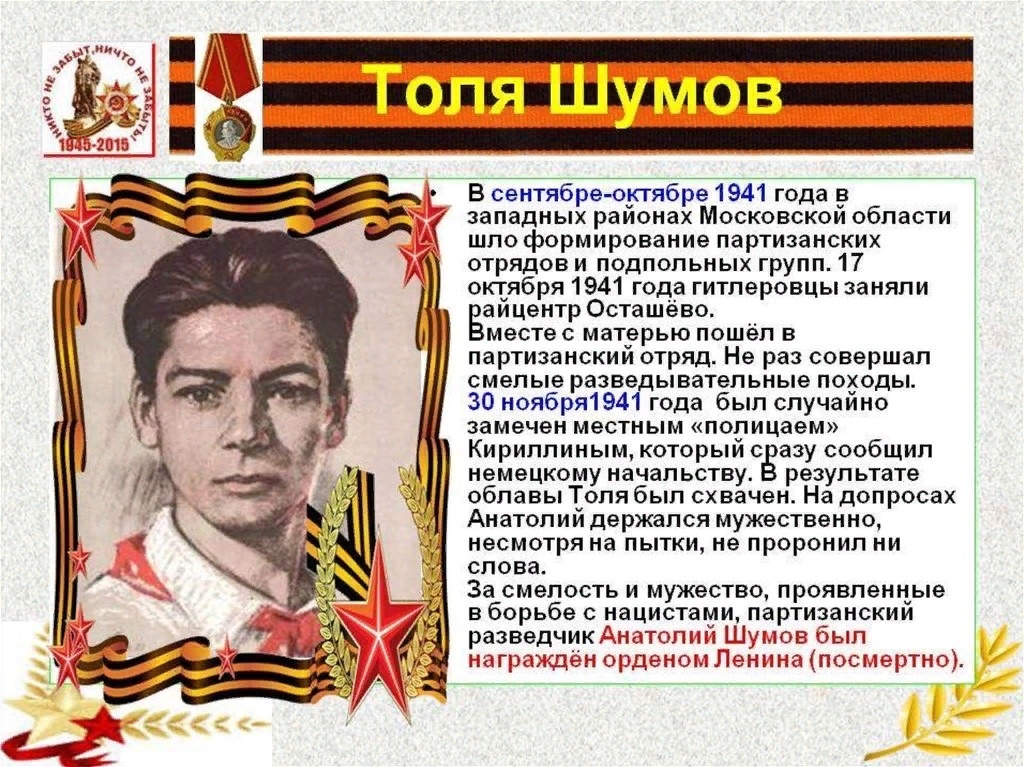 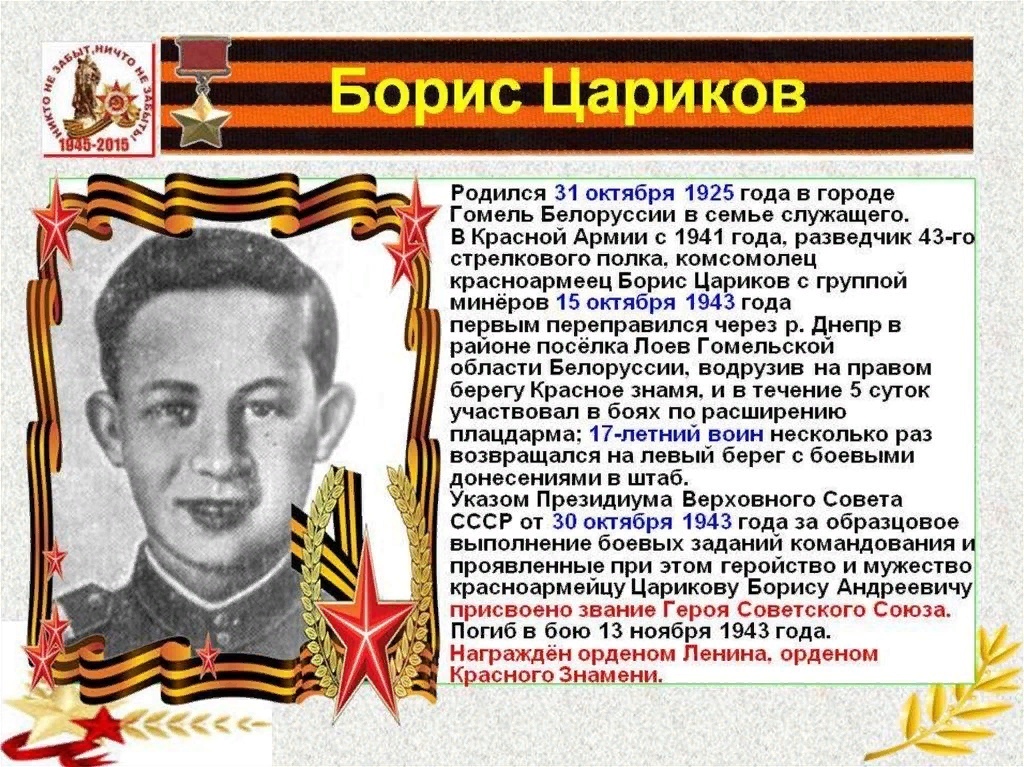 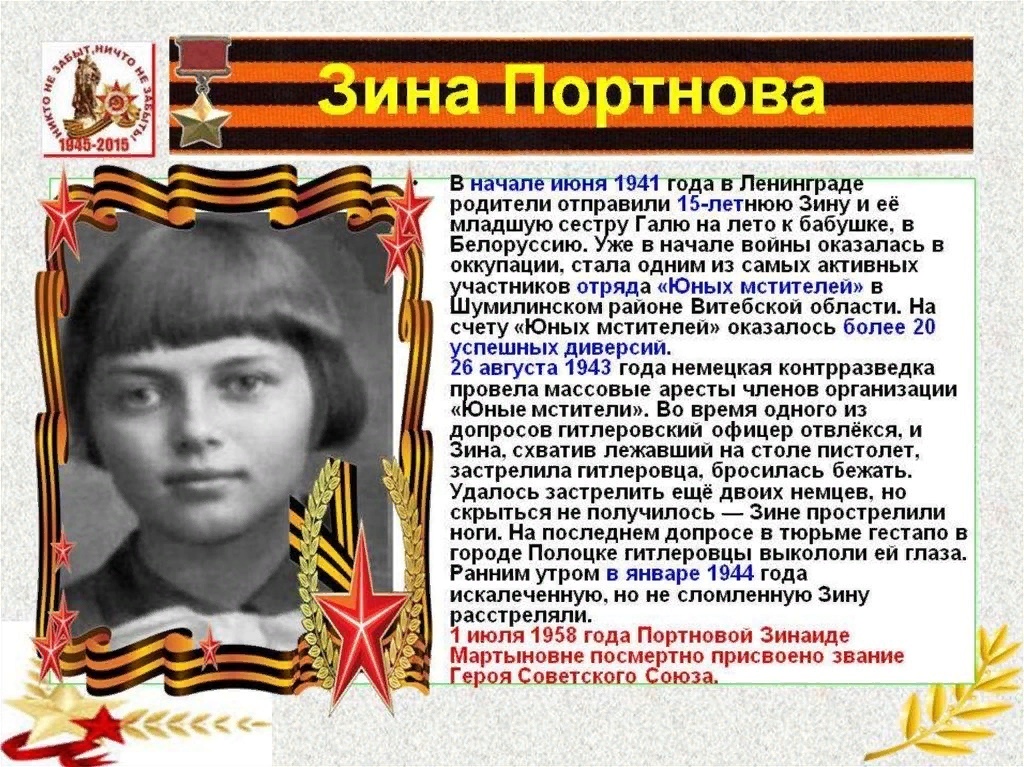 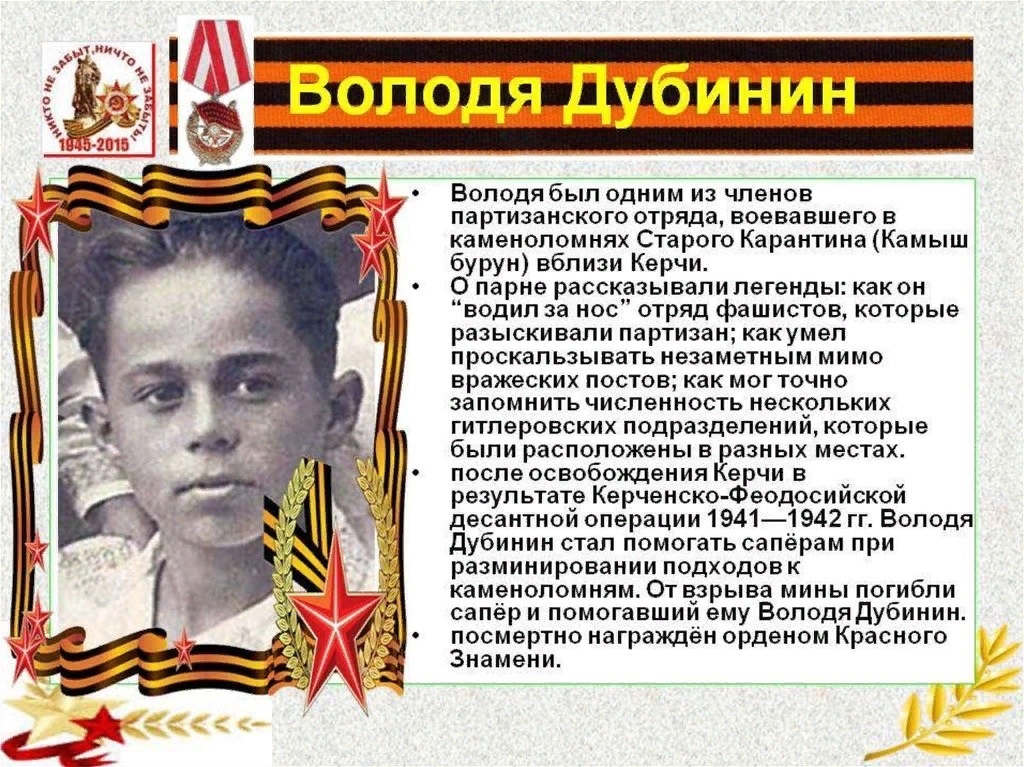 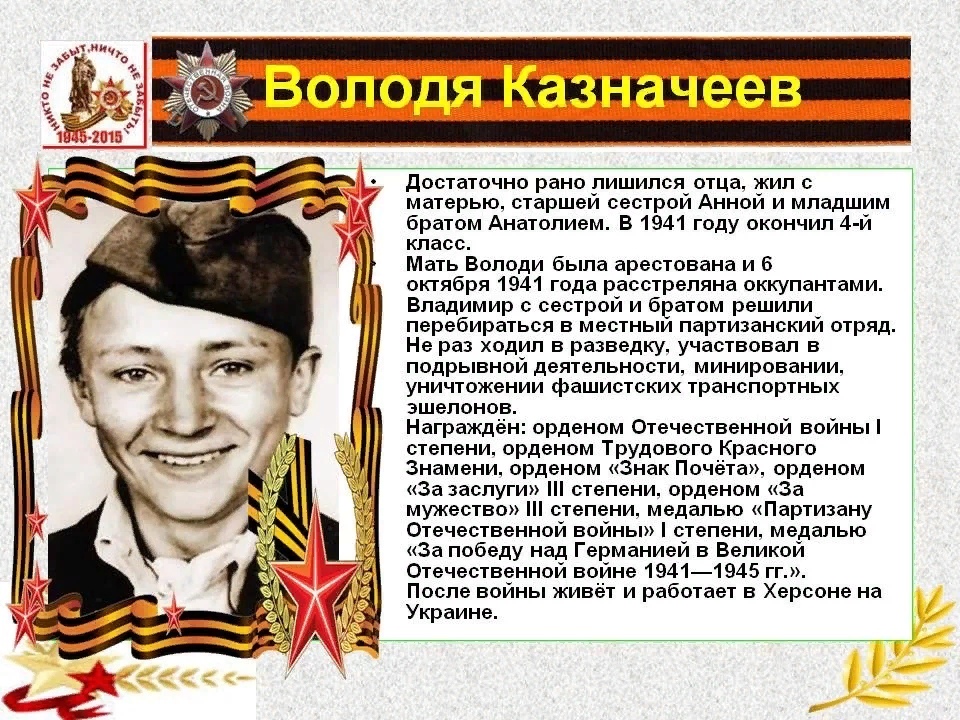 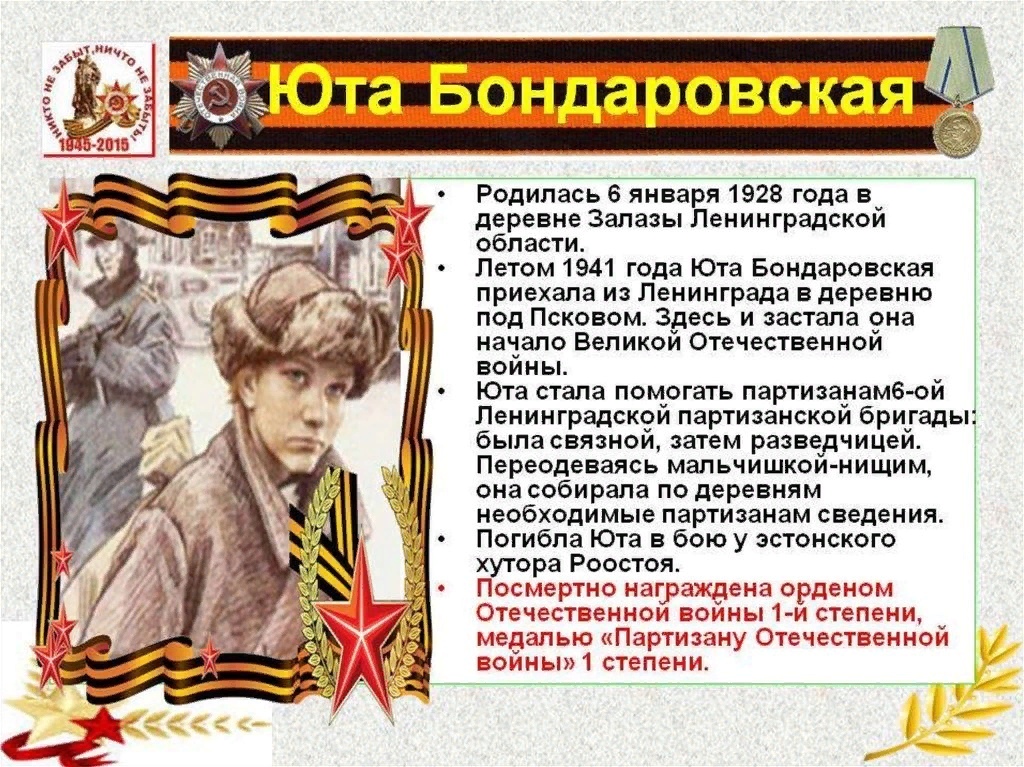 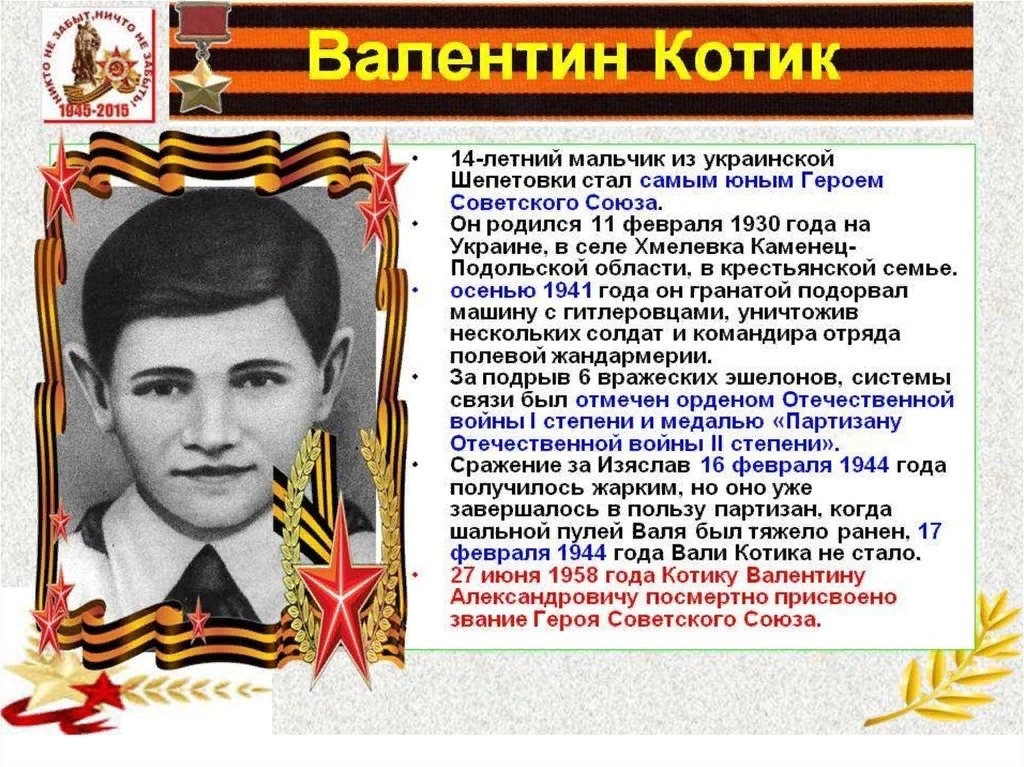 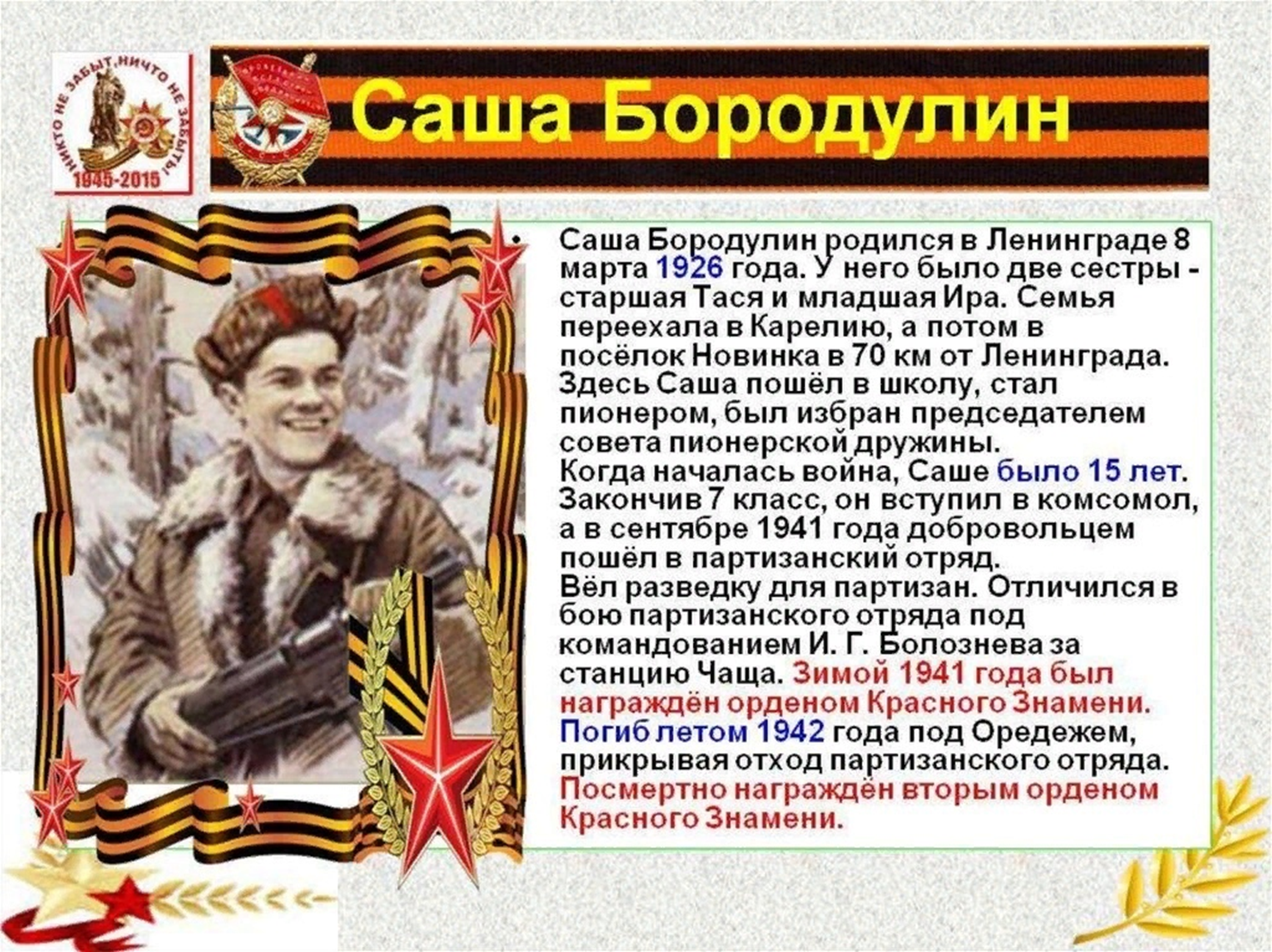 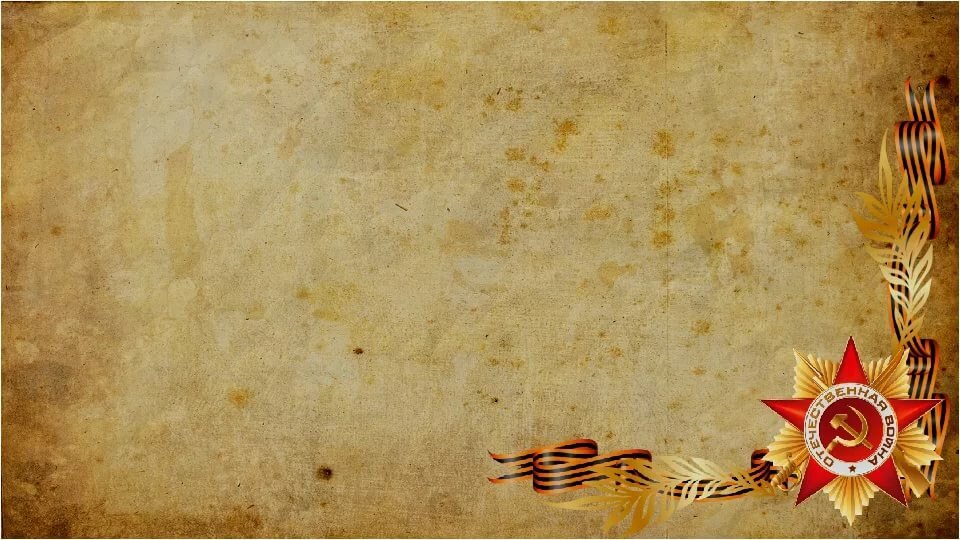 Войны я не видела, но знаю,Как трудно народу пришлось,И голод, и холод и ужас –Всё им испытать довелось.Пусть мирно живут на планете,Пусть дети не знают войны,Пусть яркое солнышко светит!Мы дружной семьёй быть должны!